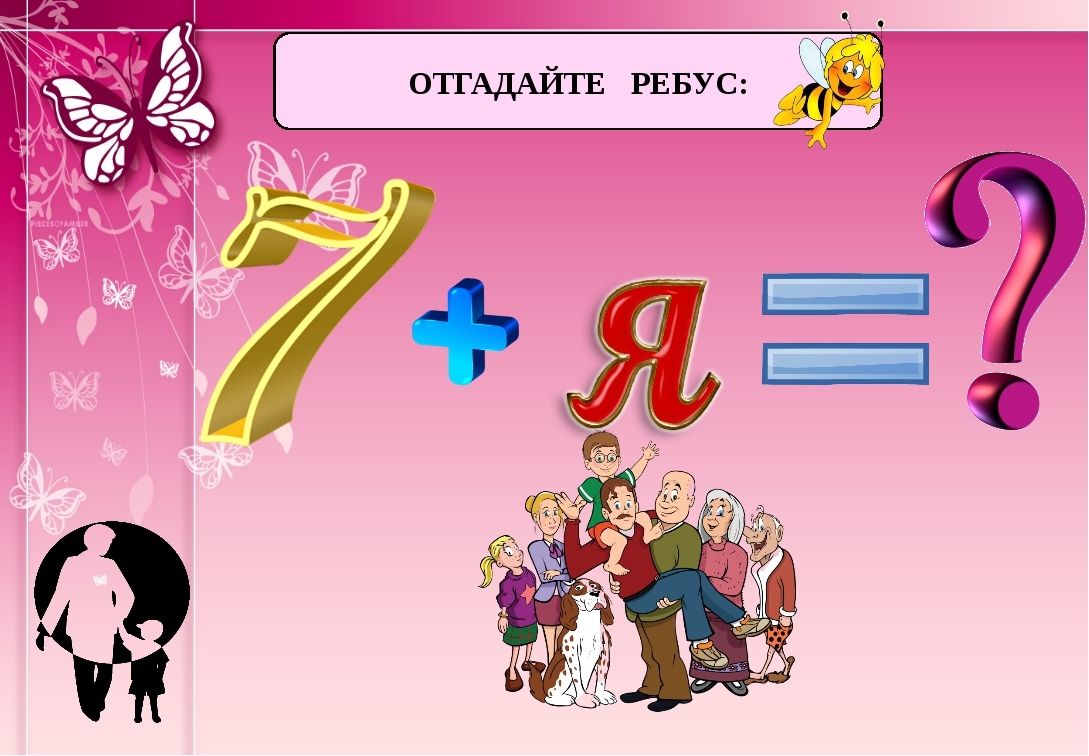 Загадки
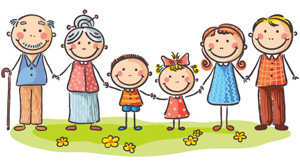 Кто любит и меня, и братца,
Но больше любит наряжаться? —
Очень модная девчонка —
Моя старшая...
сестренка
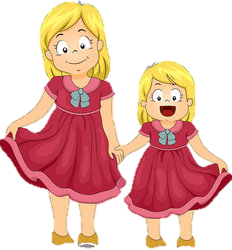 ТЁТЯ
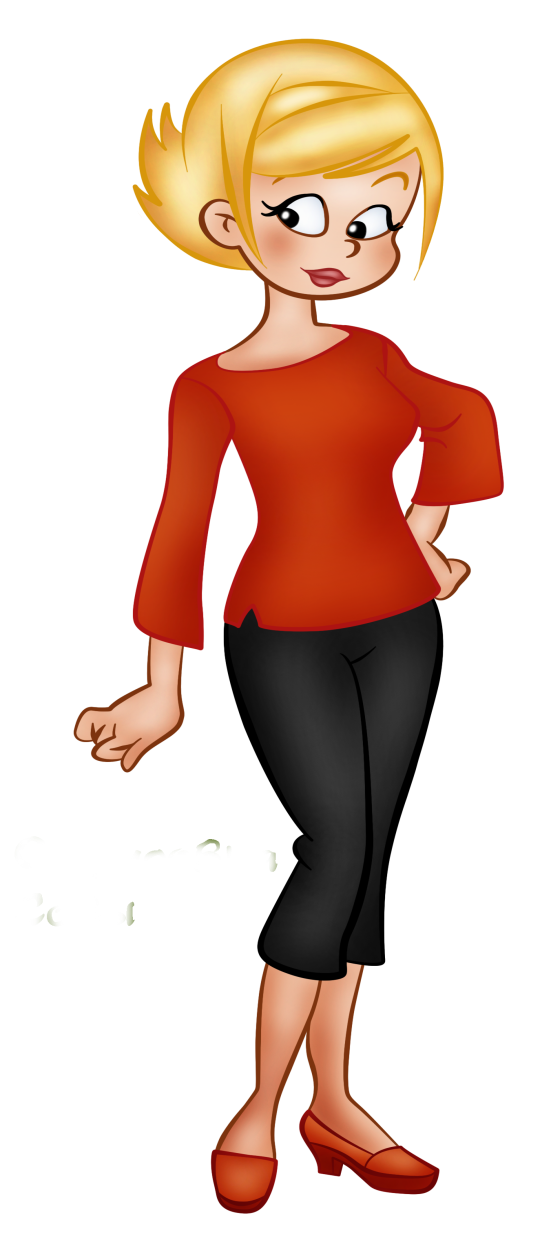 Мамы старшая сестра —
С виду вовсе не стара,
С улыбкой спросит: Как живете?
Кто в гости к нам приехал?
Кто любить не устает,
Пироги для нас печет,
Вкусные оладушки?
Это наша...
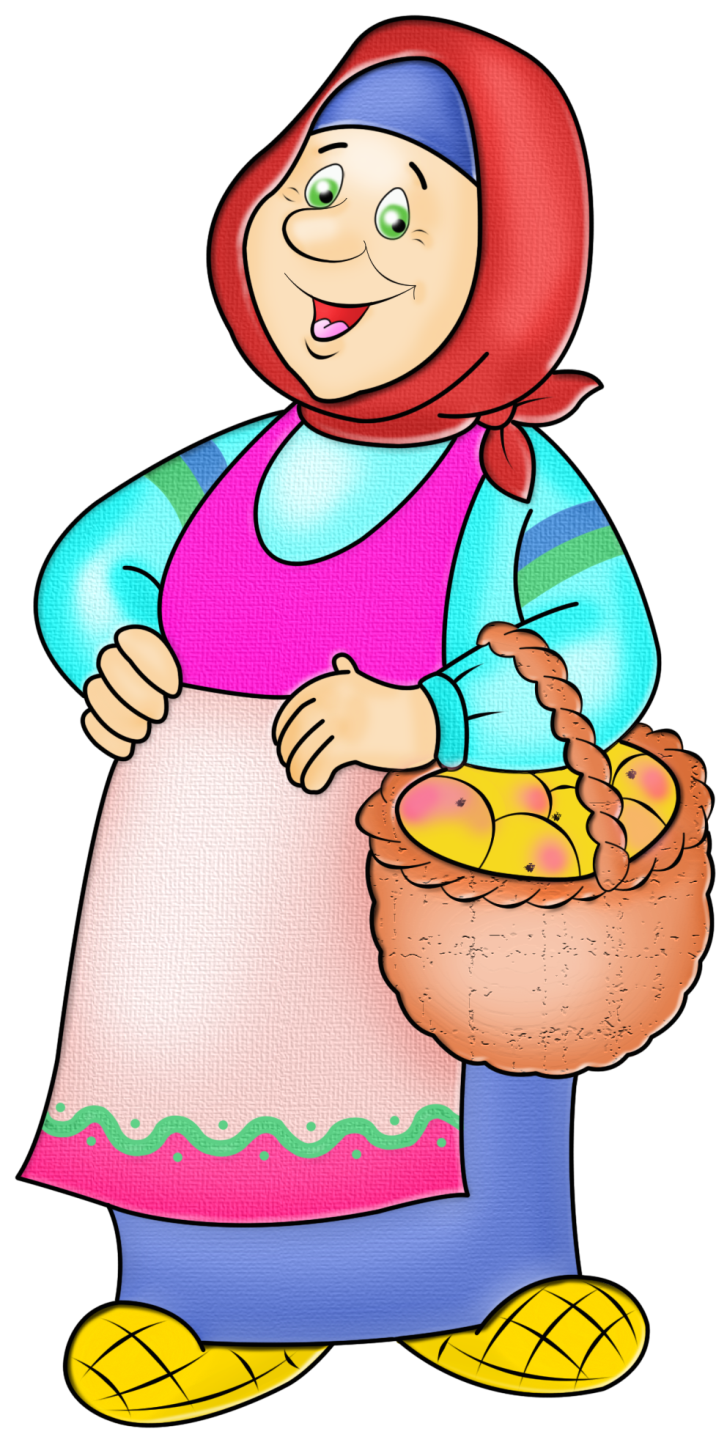 бабушка
Я у мамы не один, 
У неё ещё есть сын, 
Рядом с ним я маловат,
Для меня он — старший...
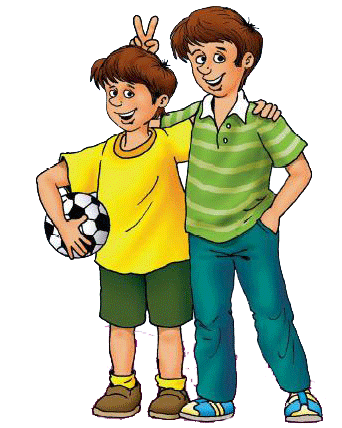 брат
Он трудился не от скуки,
У него в мозолях руки,
А теперь он стар и сед —
Мой родной, любимый...
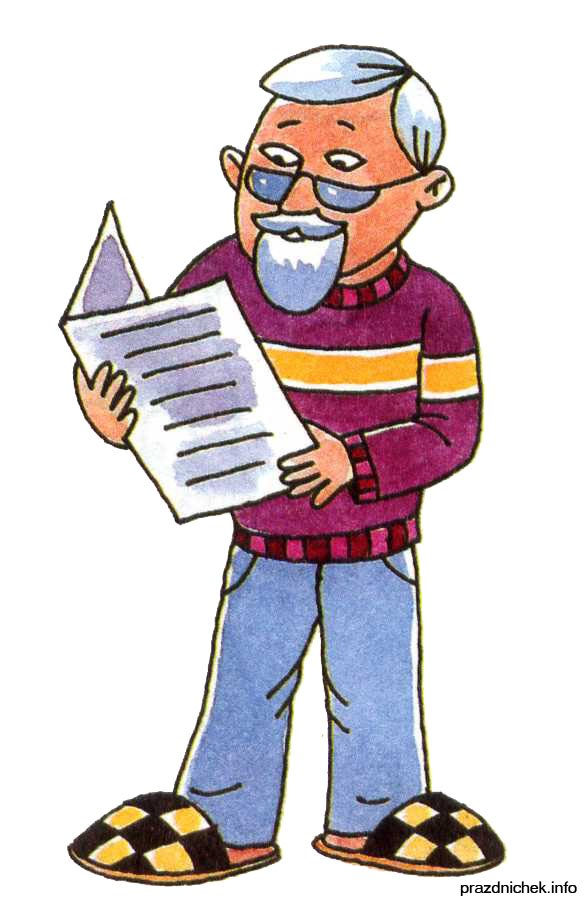 дед
Кто же с маминой сестрой
Приезжает к нам порой?
На меня с улыбкой глядя,
Здравствуй! — говорит мне...
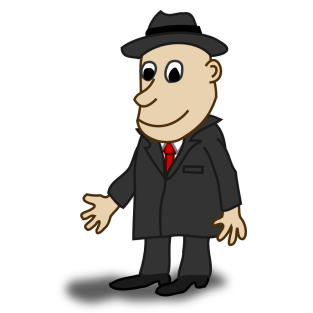 дядя
Кто милее всех на свете?
Кого любят очень дети?
На вопрос отвечу прямо:
— Всех милее наша...
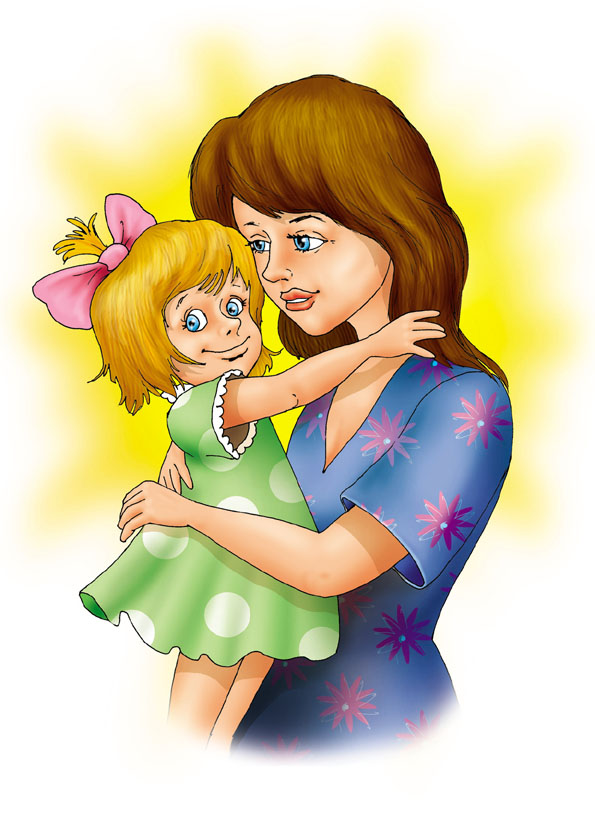 мама
Кто не в шутку, а всерьёз 
Нас забить научит гвоздь? 
Кто научит смелым быть? 
С велика упав, не ныть, 
И коленку расцарапав, 
Не реветь? Конечно ...
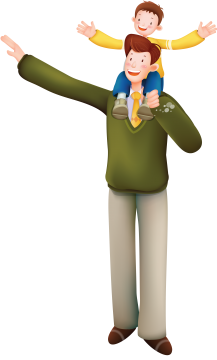 папа
Молодцы )))
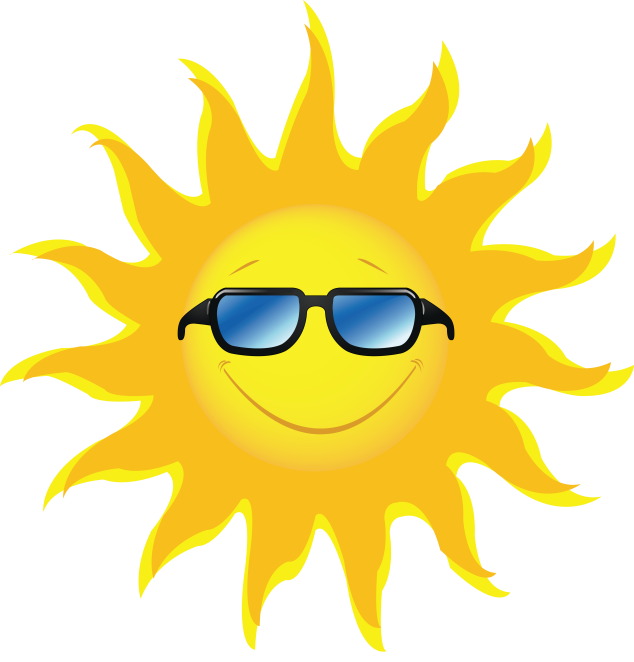 Разделите всю домашнюю работу между членами семьи:
Зарабатывает деньги
 Гуляет с внуками
 Учит уроки
 Ремонтирует
 Убирает игрушки
 Гладит  бельё
 Готовит завтрак
Ухаживает за домашними животными
Выбрать из перечисленных продуктов  нужные для приготовления борща.
Свекла, макароны, зелёный горошек, перец, картофель, капуста, мясо, лавровый лист, морковь, рыба, петрушка, укроп, лук, помидоры, яйца, сахар, соль.
Разбор ситуаций
Пример № 1
 
Дети пришли из школы. Они играют, читают книги, ждут, когда родители придут с работы. Ждут, когда мама разогреет пищу, накроет на стол.
 
Пример№2.
 
Дети пришли из школы. Отдохнули, сделали уроки, навели порядок в квартире. К приходу родителей накрыли на стол, разогрели еду.